Kim jesteśmy
O nas
To miejsce na krótki opis działalności. Wyobraź sobie, że masz tylko kilka sekund na przedstawienie komuś swoich produktów lub usług — co warto o nich powiedzieć?
Kontakt z nami
Telefon: [Telefon]
Adres e-mail: [Adres e-mail]
Strona internetowa: [Adres internetowy]
Wpisz podpis zdjęcia
Jak zacząć pracę z tym szablonem?
Tej świeżej, profesjonalnej broszury możesz użyć w gotowej postaci, ale możesz też łatwo ją dostosować.
Szablon zawiera kilka porad ułatwiających rozpoczęcie pracy.
Aby zamienić tekst dowolnej porady (na przykład ten) na własny, po prostu zaznacz go i zacznij pisać.
Aby zamienić zdjęcia w broszurze, zaznacz i usuń jedno z nich. Następnie wstaw własne zdjęcie za pomocą ikony Wstaw obraz w symbolu zastępczym.
Aby zmienić logo na własne, zaznacz obraz „Zastąp logo” i w obszarze Narzędzia obrazów na karcie Formatowanie wybierz pozycję Zmień obraz.
Northwind Traders
Podtytuł broszury lub dewiza firmy
Nazwa firmy
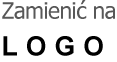 Ulica
Kod pocztowy, miasto
[Speaker Notes: Aby zmienić tę broszurę, zastąp zawartość przykładową własną zawartością. Jeśli jednak wolisz zacząć od czystego szablonu, możesz nacisnąć przycisk Nowy slajd na karcie Narzędzia główne, aby wstawić nową stronę. Wprowadź tekst i obrazy do pustych symboli zastępczych. Jeśli potrzebujesz więcej symboli zastępczych dla tytułów, podtytułów lub tekstu podstawowego, skopiuj istniejące symbole zastępcze i przeciągnij je we właściwe miejsce.]
Myślisz, że trudno jest sformatować tak dobrze wyglądający dokument?
Wcale nie! Symbole zastępcze w tej broszurze są już sformatowane.
„Nie wstydź się. Pochwal się swoimi osiągnięciami! To doskonałe miejsce na najbardziej pochlebną rekomendację.”
Wpisz podpis zdjęcia
Nie zapomnij podać nieco szczegółowych informacji o ofercie i o tym, czym firma różni się od konkurencji.
Nasze produkty i usługi
Tutaj możesz umieścić punktowaną listę produktów, usług lub głównych korzyści wynikających ze współpracy z Twoją firmą. Możesz też po prostu streścić główne zalety w kilku krótkich akapitach.
Z pewnością możesz godzinami opowiadać, jak wspaniała jest Twoja firma. (I na pewno masz absolutną rację)! Pamiętaj tylko, że to jest marketing — jeśli chcesz przyciągnąć uwagę, informacje muszą być zwięzłe, przyjazne i czytelne.
Osiągnij dokładnie to, czego chcesz
Wprowadź własny tekst, aby podkreślić zalety firmy i oferowanych usług.
Co umieścić w broszurze?
Masz firmowe kolory i czcionki?
Oto kilka pomysłów...
To miejsce jest doskonałe na określenie misji firmy. Po prawej stronie możesz podsumować, co wyróżnia Twoją firmę na tle innych, a na środku zamieścić krótką historię sukcesu.
(Dopilnuj, aby wybrane zdjęcia dobrze odzwierciedlały to, w czym Twoja firma jest najlepsza. Obrazy zawsze powinny wywierać dobre wrażenie).
Żaden problem! Po prostu skopiuj potrzebny element i przeciągnij go w odpowiednie miejsce.